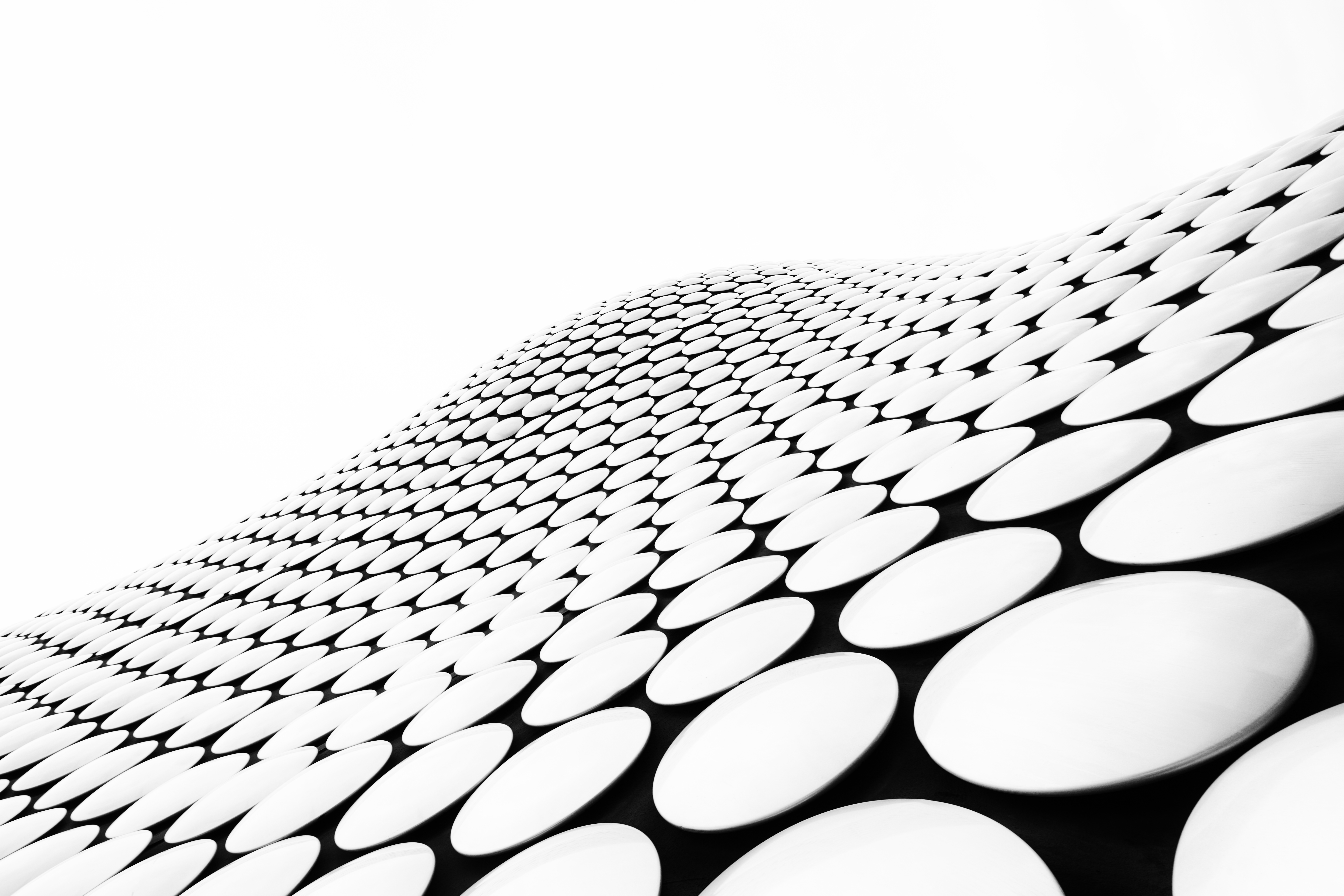 Every Soulis Valuable
Luke 15:3-10
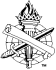 Soul (psuche)
2
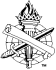 January 22, 2021
National Sanctity of
Human Life Day

“Every human life is a gift to the world. Whether born or unborn, young or old, healthy or sick, every person is made in the holy image of God…” 				    (President Trump)
Value ofthe Soul……Valueof Every Human Life
3
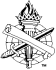 Gospel shows this value by offering every soul eternal life, 2 Tim. 1:10
God loves every soul, John 3:16
Every Soul is Valuable
4
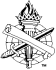 How we care for our souls, Luke 12:20-21
How we care for the souls of others, 1 Corinthians 8:10-12 (Romans 14:15)
Value of the Soul
5
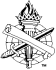 Matthew 16:26; Luke 15:8-9
6
The Value of Every Soul
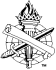 Intellect, emotion, freewill, a conscience, moral accountability
Jesus gives eternal life to every soul who believes, John 5:21, 24-25; 17:2-3
How? John 6:33-35, 48-51, 54, 63, 68 (12:48-50)
Every Soul is Created  in the Image of GodGenesis 1:26-27 Genesis 2:7
7
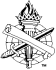 Christ Died forEvery SoulHebrews 2:9John 3:161 John 3:16
“Everyone…the world… whosoever…us”
For sinful souls, Romans 5:6-8
Impartiality, James 2:1-4
8
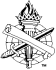 Resurrection, not annihilation,1 Cor. 15:20-22, 42-44
Judgment, 2 Cor. 5:10 (Revelation 20:11-15)
Outcome, Rev. 21:3-8
Fear God, Matthew 10:28
Every Soul is Immortal1 Corinthians 15:53-54
9
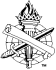 Heaven is Ready to Rejoice Over Salvation of Every SinnerLuke 15:10
Prodigal, Luke 15:17-19
Good, moral person, Acts 10:2 (35, 48); 11:14
Fallen Christian who repents, James 5:19-20
10
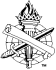 Take care of your most valuable possession,   Luke 12:19-21
Help care for other souls, James 5:19-20
Every Soul is Valuable
11
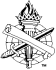